Career
Scientist/Student
Career (options)
Outreach
Policy
Administration
Science Writing
Law
Teaching
Science marketing
Industry
Research
Federal Funding Agencies
Academic Research
Community Service
Scientist/Student
Career (options)
Scientist/Student
Career (options)
Scientist/Student
Attitude
Confidence
Talents
Contributions to your environment

Determination
Sacrifice
Determining factors (friends, family)

Passion
Versus money
Integrity
Flexibility

Communication
Select mentor(s) cautiously and wisely
Two way relationship
Graduate Studies

Lifelong skills – communication, critical thinking, collaboration

‘Terminal degree’ – endless opportunities

Career flexibility – self directed, scholarly, travel, potential for impact outcomes, fun
Financing your graduate education
Assistantships, fellowships, external sources, loans, etc. 

Assistantship – includes service
Teaching Assistantship
Research Assistantship

Fellowship – non-service
Certain fellowships can be supplemental to an assistantship 

Interdisciplinary Competitive Fellowships Offered Through the Graduate School
 Merit based
 Includes mentored and interdisciplinary activities
 Nominated by department

External Nationally Competitive Fellowships

Tuition, insurance, and fees
Application Process
Admission is competitive and requirements vary by 	department 
	
	Stats: 2006
	11,000 applications
	3,000 accepted (30%)

	Decision based on application information:
	Academic degrees and record
	Statement of purpose
	Letters of recommendation
	Test scores
	Relevant work experience
Submission 
On-line submission with supplemental materials mailed 
Separate fee and application for each program
max three/year
deadlines vary with department
$70/application


Deadline
All deadlines posted on the web by department
Communicate with your departments of interest – confirm deadlines, get yourself known
Indicate when applying for admission your interest in an assistantship
Application Process
Application Process
Academic record
 Applicants must have an undergraduate degree from an accredited college or university 
 Seek good academic advising (take the right courses for the right reasons)

Standardized Tests*
GPA 3.54 or > than 3rd percentile
GRE - V 583 or > 50th percentile
GRE - Q 673 or > 50th percentile
GRE - A 660 or > 50th percentile

TOEFL (test of English as a foreign language) 

Statement of Purpose
Letters of Recommendation
Preparation for Graduate School
What can (should) I be doing now?
Academics
Consider the following:
Selection criteria vary between programs
Major courses – do well
Challenge yourself – upper level courses
Transcripts are evaluated on courses and trends
GRE – Math, Reading, Vocabulary, Writing, Reasoning
Experience –   how do you get it?          (and why does it matter?)
Determine what you like and dislike
Internships, entry level positions
Inquire about career paths
Determine if advanced degree is necessary
Experience is key
Summer Internships
Benefits?
Learn skills
Working environment
Network
$$$
Recommendations for graduate school
Applications similar to graduate school
Summer Internships
Fall – Check websites (see handouts)

Winter – select programs, write personal statement, gather recommendations, transcripts

Jan-March – Submit applications

April – decide on program of choice
Make your Application as Competitive as possible
Letters of recommendation (3) – positive recommenders
Meet with recommenders
Bring resume, personal statement, copy of grades
Explain your goals & programs of interest
What qualities will make you successful
Help them write the letter – suggest an example of your performance
Make your Application as Competitive as possible
Statement of Purpose 
	“An individual statement describing the student’s scholarly focus, future plans and relevant skills.  Describe your (research) experiences, articulate your future goals, explain why you are choosing the particular program.”  
Have others read it! 
Consider feedback
Revise
Brainstorming Questions
Why do you want to participate in this program/research area/graduate program/medical school program, etc?
What experiences make you qualified?
What are your goals?
What do you have to contribute?
What are your areas of interest and why, why not other areas?
Personal experiences/influences helped guide your path – mentors/family/friends
Statement of Purpose
Include justification for why you are applying to that program/graduate school, etc
Keep focused, remember your audience
Explain research interests, areas of discipline, accomplishments, sources of motivation
Address specific aspects of a particular program and apply it to your career goals
Give your essay to at least 3 other people to provide critique and suggestions for improvement

Commitment and readiness for graduate work – explain in essay
Tips on Applying to Graduate School
Read the application package carefully
Completed applications must be neat
Contact the Program Office with questions
Make a checklist and set a timeline
Speak to successful applicants
Keep copies of everything
Apply by the deadline (Generally range from October to March)
Start your search early!
Shout Out To:

The Graduate School
University of North Carolina at Chapel Hill 

Dr. Leslie S. Lerea (retired)
Associate Dean for Student Affairs

Dr. Brian Rybarczyk
Director, Educational Support 
Programs
General Info
First state undergraduate university in the nation; established 1793

‘Graduate studies’ established in 1877 
Graduate School established in 1907

Total student body
61% undergraduate (17,000)
30% graduate (8,000)
9% professional (2,000)

Graduate/professional students
~24% coming from diverse backgrounds
59% female
41% male

Graduate Programs
66 doctoral
100 master’s degrees
Visit them & other  dedicated mentors at

http://gradschool.unc.edu
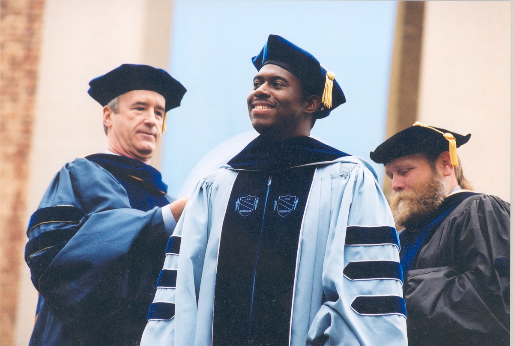 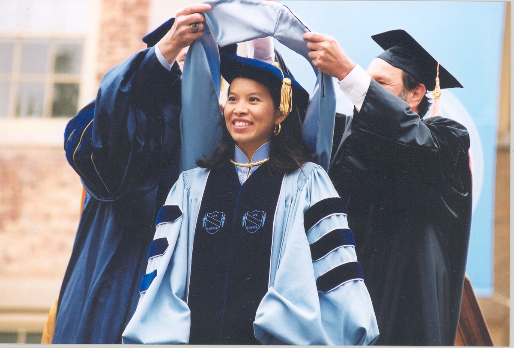